CMPE 152: Compiler DesignFebruary 16 Class Meeting
Department of Computer EngineeringSan Jose State UniversitySpring 2021Instructor: Ron Mak
www.cs.sjsu.edu/~mak
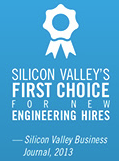 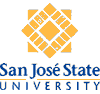 1
Assignment #3: Parser and Executor
Modify the frontend parser to parse and build trees for the following Pascal statements:
while
if
for
case
You may need to add new node types in the intermediate tier.
Add new visit methods to the backend executor to execute the above statements.
Some simple Pascal source files
are forthcoming to test your interpreter.
2
Assignment #3, cont’d
You can start Assignment #3 using the code you wrote for Assignment #2, or you can use the suggested solution: http://www.cs.sjsu.edu/~mak/CMPE152/assignments/2/solution/Asgn02Cpp.zip (C++ version).

There are simple Pascal input test files for you to test the statements that you’re implementing.
You should make up simpler tests files before attempting these.
3
An Executor Improvement
The suggested solution to Assignment #2 implements a significant improvement.

The main no longer passes the symbol table to the backend executor.
In SimpleCpp, the symbol table was passed to the constructor of class Executor.

Since we’re using the hack of storing the runtime values of variables in symbol table entries, how is this possible?
4
Scanner and Parser Rules of Thumb
Scanner

At any point in the source file, extract the longest possible token.

Example: 
<= is a single less-than-or-equal token
Not a greater-than token followed by an equal token

Parser

At any point in the source file, parse the longest possible statement.
“maximum munch”
5
Maximum Munch and the “Dangling” ELSE
According to Pascal syntax, the nested IF statement is the THEN statement of the outer IF statement IF i = 3 THEN IF j = 2 THEN t := 500 ELSE f := -500 

Therefore, the ELSE pairs with the closest (i.e., the second) THEN.
Maximum munch!
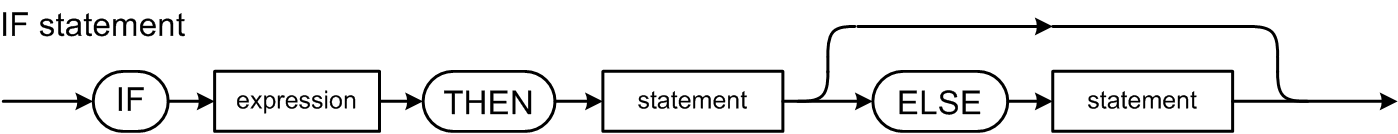 6
Syntax and Semantics
Syntax refers to the rules of the grammar of a source language.

The rules prescribe the proper form of its programs.

The parser “knows” the grammar.
Rules can be described by syntax diagrams.

Syntax checking 
Does this sequence of tokens follow the syntax rules?
Performed by the frontend parser.
7
Syntax and Semantics, cont’d
Semantics refers to the meaning of syntactically correct token sequences of the source language.

Example: Certain sequences of tokens constitute an IF statement according to the language’s grammar.

The semantics of the statement determine 

How the interpreter will execute the statement, or 
How the compiler or converter will generate object code for the statement.
8
Syntax and Semantics, cont’d
Semantic actions by the frontend parser based on the meanings of statements and expressions:

Building proper parse trees.
Building symbol tables.
Type checking (which we’ll do later).

The parse trees encode type checking and operator precedence in their structures.
9
Syntax and Semantics, cont’d
Semantic actions in the back end:

Interpreter: The executor runs the program and performs actions according to the meanings of the statements and expressions.

Compiler and converter: The code generator emits object code that reflects the meanings of the statements and expressions.
10
Syntax Error Handling
Syntax error handling in the front end is a three-step process:

Detect the error.
Flag the error.
Recover from the error.

Good syntax error handling is important!
A hallmark of a compiler excellence.
11
Options for Error Recovery
Stop after the first error.

No error recovery at all.
Easiest for the compiler writer, annoying for the programmer.
Worse case: The compiler crashes or hangs.

Become hopelessly lost.

Attempt to continue parsing the rest of the source program.
Spew out lots of irrelevant and meaningless error messages.
No error recovery here, either …
… but the compiler writer doesn’t admit it!
12
Options for Error Recovery, cont’d
Skip tokens after the erroneous token until …

The parser finds a token it recognizes, and ...
It can safely resume syntax checking the rest of the source program.

For now, we’ve implemented very simple syntax error handling.

Will our parser get lost attempting to recover?
Will our parser crash?
13
Top-Down Recursive-Descent Parsing
The term is very descriptive of how the parser works.

Start by parsing the topmost source language construct.
Example: The program

Have separate parser member functions for the various language constructs.
Examples: parseProgram(), parseAssignmentStatement(), parseExpression(), etc.
14
Top-Down Recursive-Descent Parsing, cont’d
Drill down (descend) by parsing the sub-constructs.
Parse methods call lower-level parse functions.

statement →assignment statement → expression →variable → etc.

Use recursion on the way down.

statement →WHILE statement → statement → etc.
15
Top-Down Recursive-Descent Parsing, cont’d
This is the technique for hand-coded parsers.
Very easy to understand and write.
The source language’s grammar is encoded in the structure of the parser’s member functions.
Example: The structure of parseRepeatStatement() reflects the grammar of the REPEAT statement.
Close correspondence between the parser code and the syntax diagrams.

Disadvantages
Can be tedious coding.
Ad hoc error handling.
Big and slow!
16
Top-Down Recursive-Descent Parsing, cont’d
Bottom-up parsers can be smaller and faster.

Error handling can still be tricky.
To be covered later this semester.
17
Our Accomplishments So Far
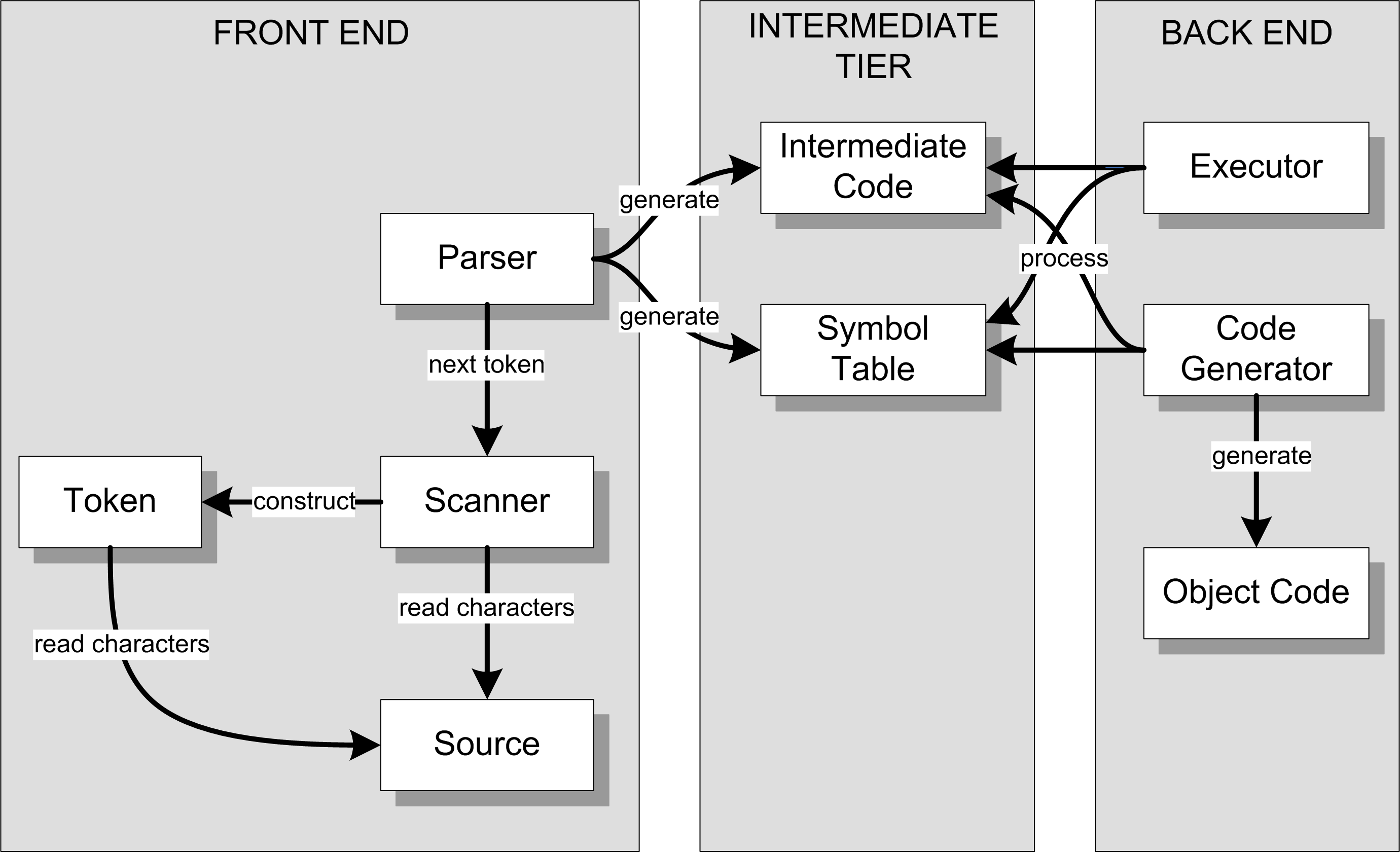 Interpreter
Compiler or
converter
18
Our Accomplishments So Far, cont’d
Overall structure of a language translator.
Front end, intermediate tier, and back end.

Parser, scanner, and tokens in the front end.

Parse trees and symbol tables in the intermediate tier.

An interpreter for simple Pascal with a working executor in the back end.
19
Scripting Engine
We now have a simple scripting engine!

We can execute:
Expressions
Assignment statements
Control statements
Compound statements
Scalar and string variables that are untyped
20
Temporary Hacks for Now
Only one parse tree and one symbol table.
There will be several parse trees and symbol tables.

Variables are scalars (not records or arrays) but otherwise have no declared type.
We haven’t parsed any Pascal declarations yet!

We consider a variable to be “declared” (and we enter it into the symbol table) the first time it appears on the left-hand side of an assignment statement.

We store runtime values of variables in the symbol table.
21
Can We Build a Better Scanner?
Our scanner in the front end is relatively easy to understand and follow.
Separate token member functions for each token type:word(), number(), specialSymbol(), etc.

However, like our parser, it’s big and slow.
Creates lots of token objects.
Makes lots of function calls.

Write a more compact and faster scanner.
However, it may be harder to understand and follow.
22
letter
letter
[other]
1
2
3
digit
Deterministic Finite Automata (DFA)
Pascal identifier

Regular expression:   <letter> ( <letter> | <digit> )*
Implement the regular expression with a finite automaton (AKA finite state machine):
23
letter
letter
[other]
1
2
3
digit
Deterministic Finite Automata (DFA)
This automaton is a deterministic finite automaton (DFA).

At each state, the next input characteruniquely determines which transition to take to the next state.
accepting state
start state
transition
24
letter
letter
[other]
1
2
3
digit
State-Transition Matrix
Represent the behavior of a DFA by a state-transition matrix:
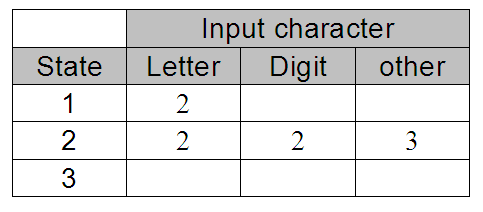 25
E
digit
5
8
12
digit
digit
digit
.
+
+
[other]
digit
digit
digit
E
0
4
6
7
9
10
11
3
-
-
[other]
[other]
digit
DFA for a Pascal Number
Note that this diagram allows only an upper-case E for an exponent.
What changes are required to also allow a lower-case e?
26
letter
[other]
letter
0
1
digit
-
digit
+
E
digit
digit
digit
digit
.
+
[other]
digit
digit
E
4
6
7
9
10
11
3
5
8
12
2
-
digit
[other]
[other]
DFA for a Pascal Identifier or Number
const int SimpleDFAScanner::matrix[13][7] = {
    /*        letter digit   +    -    .    E other */
    /*  0 */ {   1,    4,    3,   3, ERR,   1, ERR },
    /*  1 */ {   1,    1,   -2,  -2,  -2,   1,  -2 },
    /*  2 */ { ERR,  ERR,  ERR, ERR, ERR, ERR, ERR },
    /*  3 */ { ERR,    4,  ERR, ERR, ERR, ERR, ERR },
    /*  4 */ {  -5,    4,   -5,  -5,   6,   9,  -5 },
    /*  5 */ { ERR,  ERR,  ERR, ERR, ERR, ERR, ERR },
    /*  6 */ { ERR,    7,  ERR, ERR, ERR, ERR, ERR },
    /*  7 */ {  -8,    7,   -8,  -8,  -8,   9,  -8 },
    /*  8 */ { ERR,  ERR,  ERR, ERR, ERR, ERR, ERR },
    /*  9 */ { ERR,   11,   10,  10, ERR, ERR, ERR },
    /* 10 */ { ERR,   11,  ERR, ERR, ERR, ERR, ERR },
    /* 11 */ { -12,   11,  -12, -12, -12, -12, -12 },
    /* 12 */ { ERR,  ERR,  ERR, ERR, ERR, ERR, ERR },
};
Negative numbers
in the matrix are the
accepting states.
Notice how the
letter E is handled!
27
A Simple DFA Scanner
SimpleDFAScanner.h
class SimpleDFAScanner
{
public:
    SimpleDFAScanner(string source_path);
    virtual ~SimpleDFAScanner();

    /**
     * Scan the source file.
     */
    void scan() throw(string);
private:
    // Input characters.
    static const int LETTER = 0;
    static const int DIGIT  = 1;
    static const int PLUS   = 2;
    static const int MINUS  = 3;
    static const int DOT    = 4;
    static const int E      = 5;
    static const int OTHER  = 6;
    // Error state.
    static const int ERR = -99999;
28
A Simple DFA Scanner, cont’d
// State-transition matrix (acceptance states < 0)
    static const int matrix[13][7];
    char ch;    // current input character
    int state;  // current state

    ifstream reader;
    string line;
    int line_number;
    int line_pos;
    string next_token() throw(string);
    int type_of(char ch);
    void next_char() throw(string);
};
SimpleDFAScanner.h
29
A Simple DFA Scanner, cont’d
int SimpleDFAScanner::type_of(char ch)
{
    return   (ch == 'E')  ? E
           : isalpha(ch)  ? LETTER
           : isdigit(ch)  ? DIGIT
           : (ch == '+')  ? PLUS
           : (ch == '-')  ? MINUS
           : (ch == '.')  ? DOT
           :                OTHER;
}
SimpleDFAScanner.cpp
30
A Simple DFA Scanner, cont’d
string SimpleDFAScanner::next_token() throw(string)
{
    // Skip blanks.
    while (isspace(ch)) next_char();
    // At EOF?
    if (reader.fail()) return "";

    state = 0;  // start state
    string buffer;
    // Loop to do state transitions.
    while (state >= 0)  // not acceptance state
    {
        state = matrix[state][type_of(ch)];  // transition
        if ((state >= 0) || (state == ERR))
        {
            buffer += ch;  // build token string
            next_char();
        }
    }
    return buffer;
}
This line is the heart 
of the scanner.
Table-driven scanners
can be very fast!
31
SimpleDFAScanner.cpp
A Simple DFA Scanner, cont’d
void SimpleDFAScanner::scan() throw(string)
{
    next_char();
    while (ch != 0)  // EOF?
    {
        string token = next_token();

        if (token != "")
        {
            cout << "=====> \"" << token << "\" ";
            string token_type =
                  (state ==  -2) ? "IDENTIFIER"
                : (state ==  -5) ? "INTEGER"
                : (state ==  -8) ? "REAL (fraction only)"
                : (state == -12) ? "REAL"
                :                  "*** ERROR ***";
            cout << token_type << endl;
        }
    }
}
How do we know which token we just got?
32
Demo